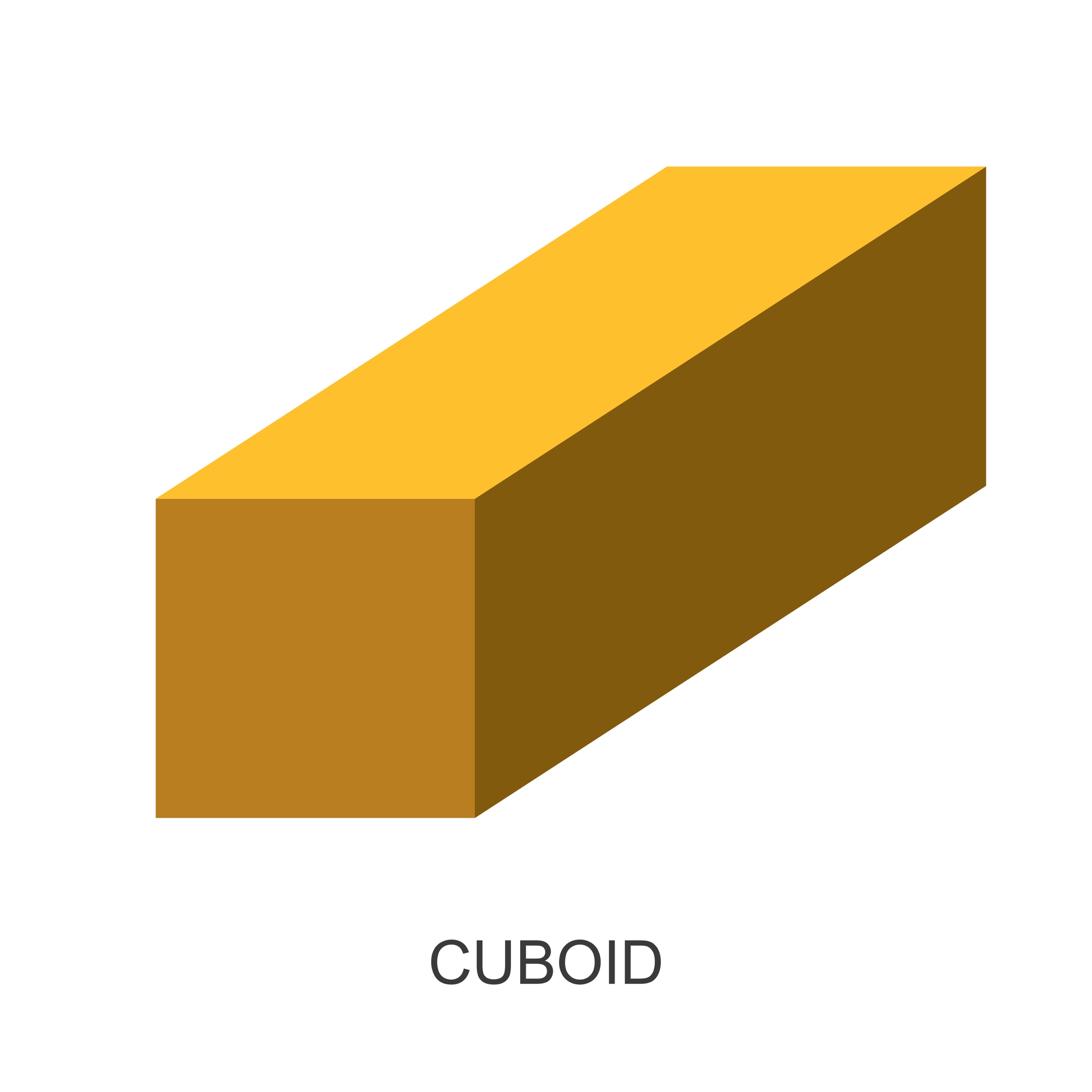 Where in the world would you find cuboids?
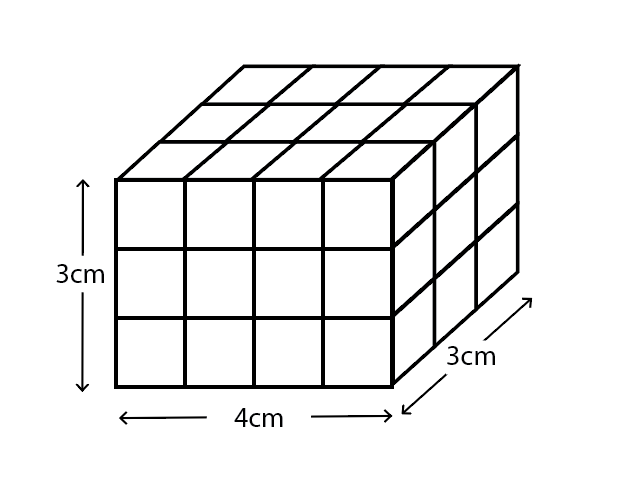 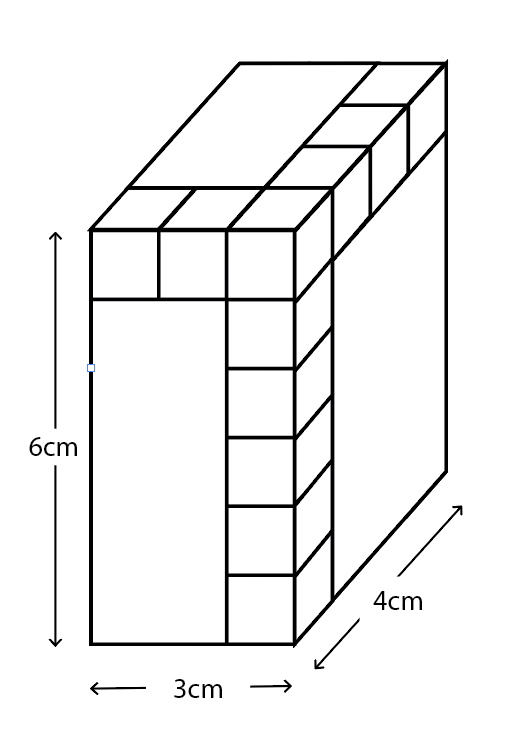 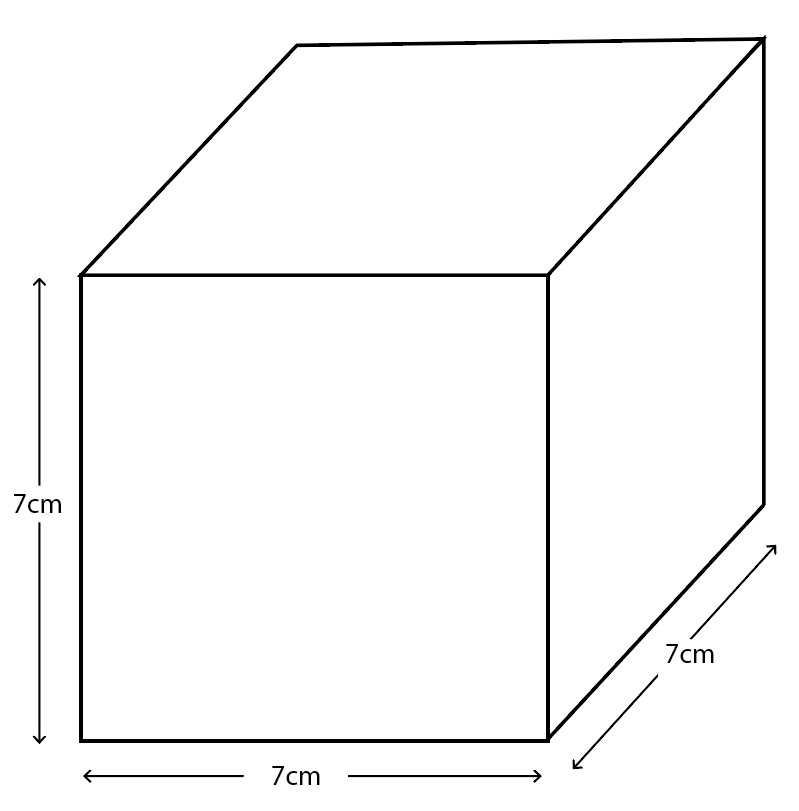